EXCELLENT Trial
The Randomized Comparison of Six-Month versus 12-Month Duration of Dual Antiplatelet Therapy after Implantation of DES: From A Comparison of EES versus SES for Coronary Revascularization (EXCELLENT) Trial
Subject Characteristics
Study Design
 Randomized 
 Prospective
 Open-label
 Noninferiority
Mean age 63 years
 One-third women
 About 40% diabetic
 >99% on aspirin and clopidogerel; >80% on statins; >50% on beta blockers; about 33% on ACE inhibitors
Primary Endpoint
Target vessel failure (TVF) at 12 months
EXCELLENT Trial
Results
No significant difference in TVF at 12 months
p=0.43 (superiority)
p=0.0031 (noninferiority)
Significant association (p<0.001) between the presence of diabetes and less favorable results  with 6 months of dual antiplatelet therapy (p=0.005)
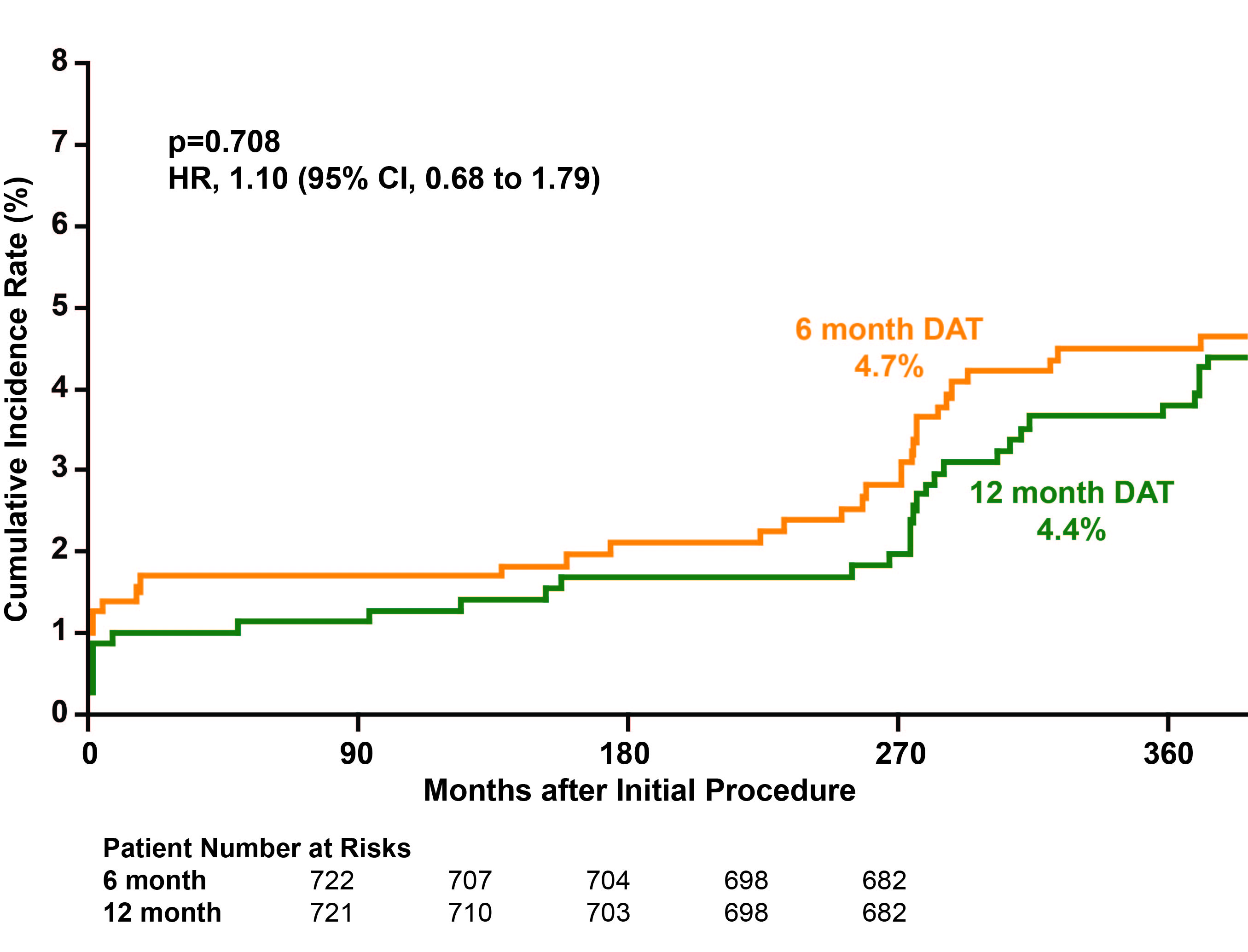 Conclusion
More data are needed from larger appropriately powered trials before 
any changes to clinical practice can be recommended.